My culture
By: Daniela Monterrosa
Period:7
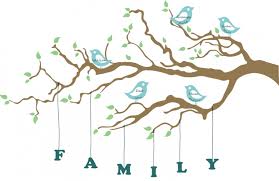 I am from family pictures from a dog and a couch. I am from the warmth and safe. It smells like roses. I am from the catalaya. The oak tree whose long gone limbs I remember as if they were my own.
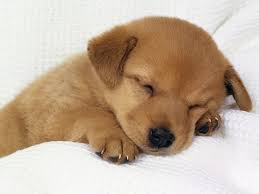 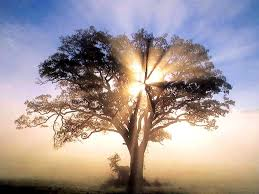 I'm from IPhone and we go to my aunt’s house from Elsie and Daisy. I'm from always fighting and always having barbeques and from always eating together.
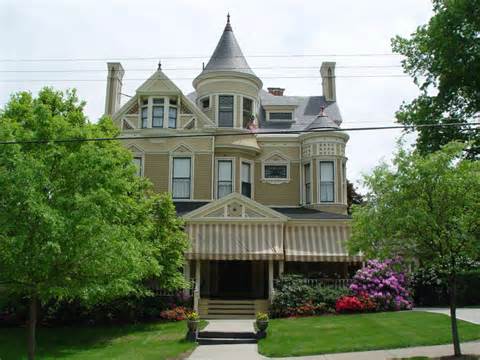 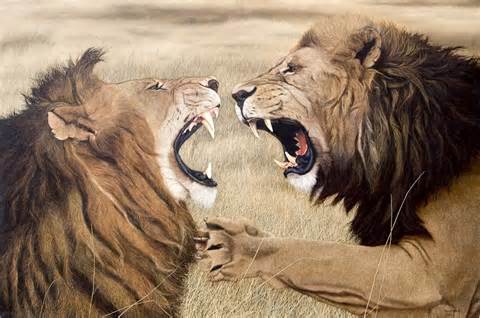 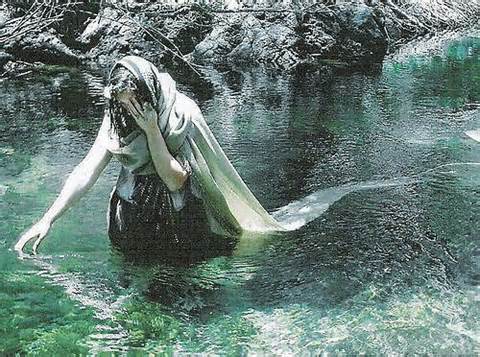 I'm from “la chota” and “ayy mija” and “Vas a Llorar Por Mi”. I'm from eating a lot. I'm from daily city and El Salvador. Pupusas and beans. From la llorona. A lady who killed her own kids. At my aunts house having a barbeque.
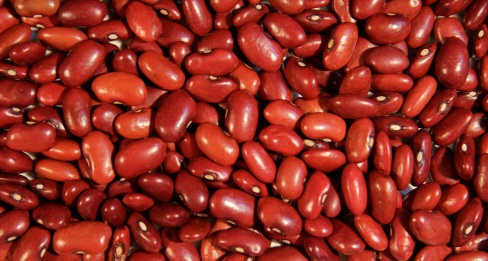 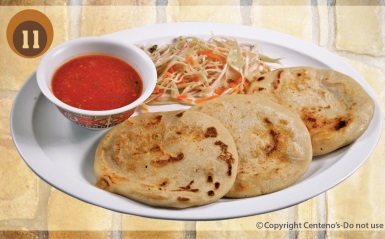 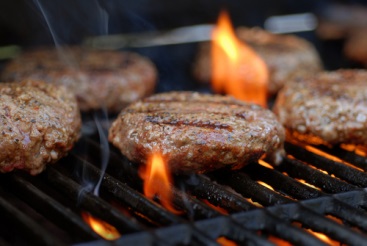 Under my blanket.
ROBERT FROST
“THE ROAD NOT TAKEN”
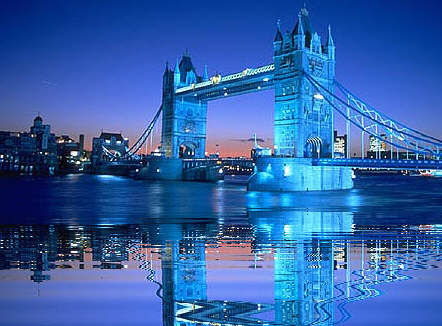 I'm from “Two roads diverged in a yellow wood” and  “And both that morning equally lay.” Dancing is a vertical of a horizontal desire.” I'm from San Francisco and England. From fried fish sandwiches, to blueberry pie to ice cream, we highlight the must-try options in the region.
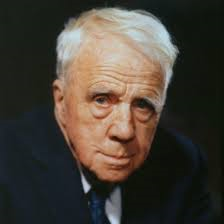